Pravidla pro vedení bojových operací
Právo bezpečnosti a obrany
Mgr. Ing. Leopold Skoruša, Ph.D. (K-102)
Cíl přednášky

Seznámit posluchače s regulační úlohou práva při vedení bojových operací.
Objasnit základní zvláštnosti mezinárodního práva jako souhrnu pravidel regulujících zejména vztahy v kritických situacích ozbrojeného konfliktu.
Leopold Skoruša, Ph.D.
Vsk personálního managementu a práva
Katedra ekonomie
Obsah přednášky

Úvod
Zásady a limity použití síly
Oprávnění (důvody) pro použití síly proti jinému státu
Sebeobrana
Pravidla nasazení - Rules of Engagement (ROE)
Závěr
Leopold Skoruša, Ph.D.
Vsk personálního managementu a práva
Katedra ekonomie
Čím jsou dány limity při použití síly?
1) právem ozbrojeného konfliktu - Law of armed conflict - LOAC


2) právem na sebeobranu
    the right to act 
    in self-defence
3) nad rámec sebeobrany     oprávněné použití zbraně dané Rules of engagement
[Speaker Notes: Smrtící sílu můžeme použít pouze při splnění všech tří následujících podmínek:
Máme oprávnění dané ROE:
Sebeobrana (nepřátelský čin nebo nepřátelský záměr) ; nebo
Schválená útočná operace (cíl je na seznamu cílů velitelství - Joint Prioritized Effects List (JPEL) a zároveň se jedná o operaci Level 2 (chytit nebo zabít) schválenou IJC
Máme pozitivní identifikaci - Positive Identification (PID) přiměřenou jistotu, že vedeme palbu na vojenský cíl
Postupujeme v souladu s principy práva ozbrojeného konfliktu (vojenská nezbytnost, přiměřenost, rozlišování, zbytečné utrpení)]
Použití síly (násilné plnění úkolu)
Sílu (dle okolností i smrtící) lze použít pouze v souladu s:
s principy práva ozbrojeného konfliktu (vojenská nezbytnost, přiměřenost, rozlišování, zbytečné utrpení)
s oprávněním dle ROE:
Sebeobrana (proti nepřátelskému úmyslu nebo nepřátelskému aktu); 
nebo
Schválená útočná operace (cíl je na Joint Prioritized Effects List (JPEL) a zároveň jde o operaci Level 2 (chytit nebo zabít) schválenou IJC
A provedli jste Positive Identification (PID) s vysokou pravděpodobností (nejde o 100% matematickou jistotu)
[Speaker Notes: Sebeobrana – Můžete použít sílu, včetně smrtící síly, ke své obraně a k obraně vlastních vojáků, vlastních občanů a jejich majetku, spojeneckých sil a místních občanů proti tomu, kdo provádí nepřátelskou činnost, nebo projevuje nepřátelský úmysl.
Pronásledování – je možné pronásledovat, případně zahájit palbu na toho, kdo prováděl nepřátelskou činnost, nebo dále projevuje nepřátelský úmysl.

Pozitivní identifikace znamená, že s přiměřenou jistotou víme, že objekt útoku je vojenským cílem
- Nemusí se jednat o 100% matematickou jistotu – stačí pouze přiměřená jistota
Před každým zahájením palby musíme mít PID, včetně případu sebeobrany.
PID může být provedena použitím různých zdrojů
- Možné zdroje zahrnují: pozorování  vizuální nebo přístrojové, použití radiolokátorů pro řízení palby, nebo sledování cíle, zpravodajské zdroje – odposlech, informace agentů.]
1) Základní zásady použití síly
Rozlišování
Dovolenost
Vojenská nezbytnost
Humanita
Přiměřenost
CONTENTS
Introduction
Authority to use armed forces
What are ROEs?
Why do we need ROEs?
Where do ROEs come from?
MC 362/1
Use of Force
Self-Defense
Conclusion
7
[Speaker Notes: Ladies and gentleman, dear colleagues,

During our last lesson we have spoken (discussed) about IHL,]
THE GENERAL RULE IN INTERNATIONAL RELATIONS (Law)
All Members shall refrain in their international relations from 
the threat (of force)or 
use of force 
against the territorial integrity or 
political independence of any state, 
or in any other manner inconsistent with the Purposes of the United Nations. 
					UN Charter, Art. 2(4)
[Speaker Notes: Charter of the United Nations and Statute (stet:jut) of the International Court of Justice:

CHAPTER I: PURPOSES AND PRINCIPLES

Article 1
The Purposes of the United Nations are:
Paragraph 4

Article 7

Par. 1: There are established as principal organs of the United Nations: a General Assembly, a Security Council, an Economic and Social Council, a    Trusteeship Council (poručenská rada), an International Court of Justice and a Secretariat.

Par. 2:  Such subsidiary organs as may be found necessary may be established in accordance with the present Charter.]
AUTHORITYfor armed forces to enter another State
How Do International Military Forces
“Legally Enter”
Another Nation?
AUTHORITYfor armed forces to enter another State
Invitation/Consent of Government
Military Exercise, 
Assistance on Request
Requires permission for operation/presence of forces 
Should have provisions for status of forces
SOFA
Military Technical Agreement (MTA)
Exercise Memorandum of Understanding
Diplomatic Note
Transit Agreement
United Nations Charter
Self-Defense
“Approved” Peace Support Operations
USE OF FORCE
Wartime:
You are legally permitted to use force, including deadly force, against military objectives, under Law of Armed Conflict (LOAC)
Peacetime:
Generally speaking, you are not permitted to kill your „enemy“
Rules of Engagement (ROE) authorize use of force
This is where NATO often operates
WHAT ARE ROEs
Directives issued by competent military authority which specify 
the circumstances and 
limitations 
under which forces will initiate and/or continue combat engagement with other forces encountered.

NATO Glossary of Terms and Definitions
Allied Administrative Publication (AAP)-6
PURPOSES OF ROE
ROE perform three functions
provide guidance from politicians and commanders, to deployed units on the use of force
act as a control mechanism for the transition from peacetime to combat operations (war)
provide a mechanism to facilitate planning
WHERE DO ROE COME FROM
Politics and Policy
Operational Concerns
International Law
Domestic Law
SOURCES OF ROE
OPERATIONAL FACTORS
ROE
POLICY
LAW
[Speaker Notes: Intersection of…]
THE UNIVERSAL ROE RELIES ON YOUR JUDGEMENT
(ONLY) YOU ARE AUTHORIZED TO FIRE 
IN THE PROTECTION OF YOUSELF AND FRIENDLY FORCES

UNDER ANY CIRCUMSTANCES 

UNLESS EXPLICITLY RESTRICTED BY MISSION – SPECIFIC RULES OF ENGAGEMENT
IN OTHER WORDS. . .
ROEs define:
what
when
where
how 
against whom force can be used
17
[Speaker Notes: In essence, ROE answer these questions:
What action is permitted?  (opozit. FORBIDDEN)
When is action permitted?
Where is action permitted?
How must permitted action be accomplished?
Against whom is permitted action authorized?]
ROEs AND LOAC
We must carefully distinguish ROEs from the Laws of Armed Conflict
LOAC are rules put on us by international law
ROE are rules put on us by ourselves
ROEs and LOAC are different and require a different analysis
18
THE PROBLEM
National ROE are classified and generally not releasable outside national channels
E.g. US Standing ROE (SROE) is SECRET
Multinational ROE are classified and not releasable outside the coalition
E.g. NATO ROE - MC 362/1
19
SAMPLE OF ROE
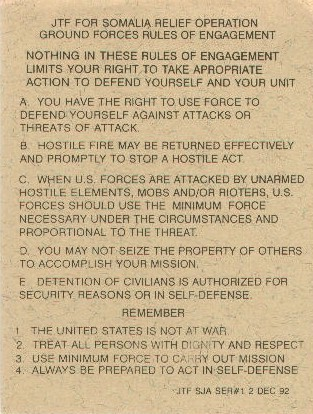 20
SELF DEFENCE
Nothing in the present UN Charter shall impair the inherent right of 
individual or 
collective self-defense 
if an armed attack occurs against a Member of the United Nations, 
until the Security Council has taken measures necessary to maintain international peace and security…
UN Charter, Art. 51
21
[Speaker Notes: Hors de combat, literally meaning "outside the fight
A person is 'hors de combat' if:

(a) he is in the power of an adverse Party;
(b) he clearly expresses an intention to surrender; or
(c) he has been rendered unconscious or is otherwise incapacitated by wounds or sickness, and therefore is incapable of defending himself;]
SELF DEFENCE IN NATO
MC 362/1:
Self defense is 
the use of such necessary and proportional force, 
including deadly force, by NATO/NATO-led forces and personnel to defend themselves against attack
22
LITERATURE
http://www.un.org/en/documents/charter/
GSDRC (2013). International legal frameworks for humanitarian action: Topic guide. Birmingham, UK: GSDRC, University of Birmingham http://www.gsdrc.org/go/topic-guides/ilfha
Jump up ICRC What is international humanitarian law
https://casebook.icrc.org/glossary/geneva-conventions
https://www.youtube.com/watch?v=x0H16tr0cuk
https://www.nationalreview.com/2015/12/rules-engagement-need-reform/
https://www.youtube.com/watch?v=xHEi95PD4I4
23
Prameny - literatura
23. Haagská úmluva. o ochraně kulturních statků za ozbroj. konfliktů 1954
24. Deklarace o zákazu použití nukleárních a termonukleárních zbraní 1961
Dodatkové protokoly I a II k Ženevským úmluvám o ochraně obětí války 1977  (168/1991 Sb.)
30/1947 Sb., VYHLÁŠKA ministra zahraničních věcí ze dne 16. ledna 1947 o chartě Spojených národů a statutu Mezinárodního soudního dvora, sjednaných dne 26. června 1945 na konferenci Spojených národů o mezinárodní organisaci, konané v San Francisku.
32/1955 Sb., VYHLÁŠKA ministra zahraničních věcí o Úmluvě o zabránění a trestání zločinu genocidia.
Obyčejové normy - mezinárodní humanitární právo 
 (http://www.cck-cr.cz/docs/mvck_tz/icrc_mhp_teror.pdf)
Dodatkový protokol  III k Ženevským úmluvám z 12. srpna 1949 o přijetí dalšího rozeznávacího znaku (85/2007 Sb.m.s.)
Leopold Skoruša, Ph.D.
Vsk personálního managementu a práva
Katedra ekonomie